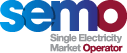 MOD_26_18
Market Back Up Price Reference Corrections

16th August 2018
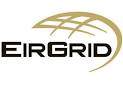 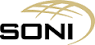 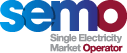 Summary Information
Two items have been identified whereby reference to the section where the Market Back Up Price is determined are incorrectly stated as in accordance with section E.4.6 whereas the correct section is E.5


The incorrect references are contained in; 
Paragraph E.2.2.4 which details the circumstances under which the Market Back Up Price is used and 
Paragraph G.17.3.1 which details the calculation of the Imbalance Component Payment or Charge using the Market Back Up Price whenever administered settlement is in effect
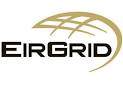 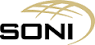 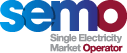 Legal Drafting
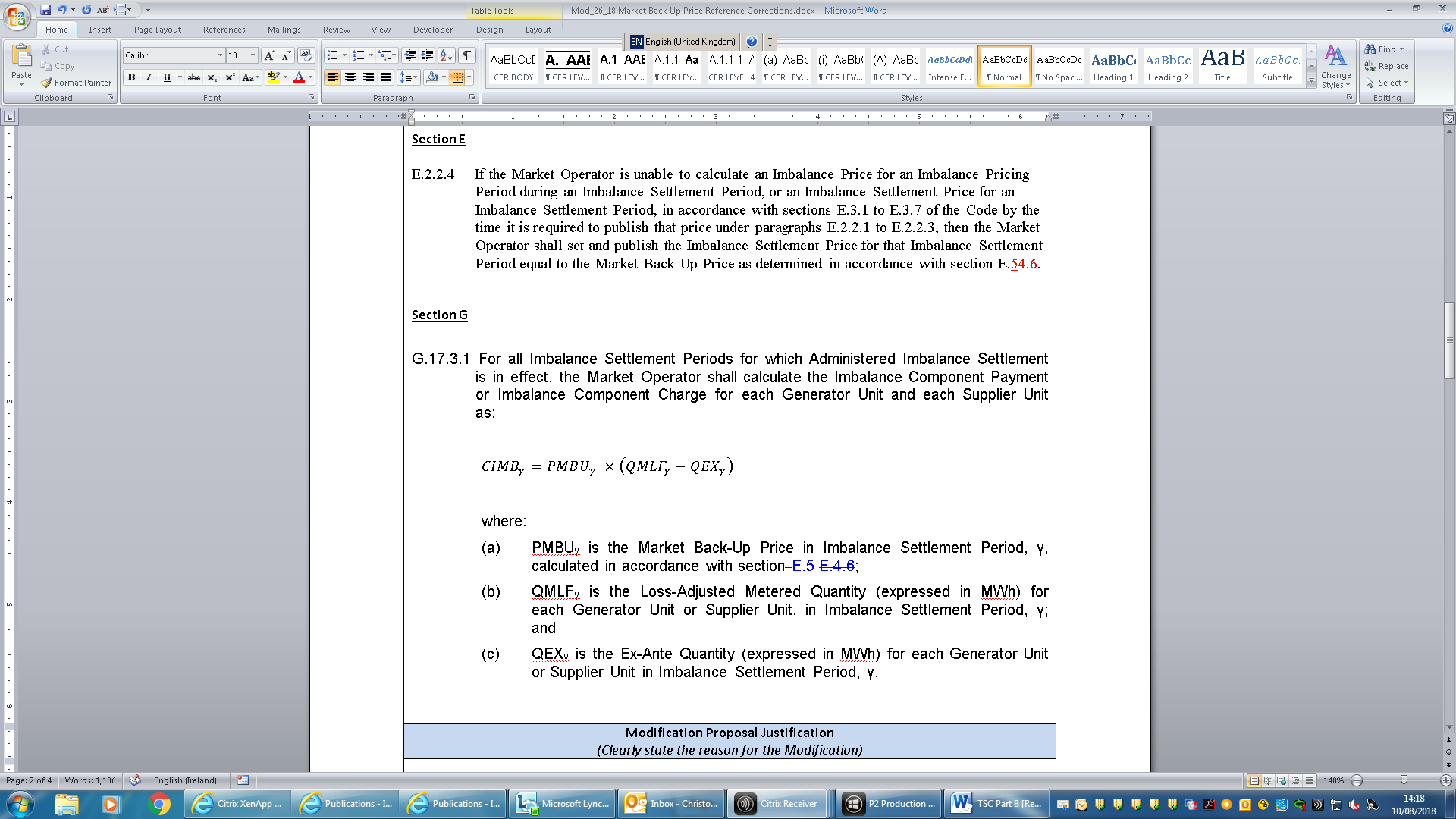 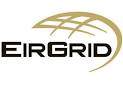 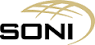 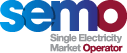 Justification and Implications of not Implementing
This proposal aims to correct two incorrect references to ensure accuracy



If this proposal is not implemented these references will remain incorrect leading to a lack of transparency
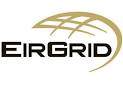 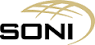